ICJ Training Day
August 25, 2015
Rule Proposals Discussion
2015 Rule Amendment Proposals
Rules Committee Chair: Rose Ann Bisch
Legal Counsel: Rick Masters
2015 Rule Proposals
The 2015 Rule Proposals will be presented for vote during the 2015 General Session. 
 
Please retain Training Booklet for the General Session Meeting on Wednesday.
2015 Rule Proposals
Section 100 : Definitions
Rule 1-101
Demanding State 



Language condensed for clarity.
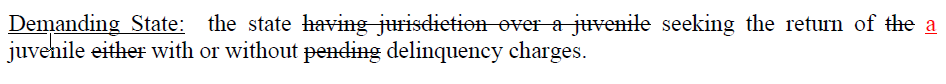 Rule 1-101
Detainer



Term is understood and not used in Rules.
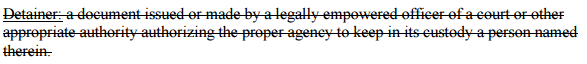 Rule 1-101
Detention Order



Term is understood and not used in Rules.
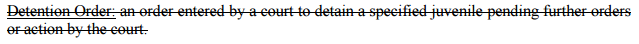 Rule 1-101
Emancipation



Term is understood and not used in Rules.
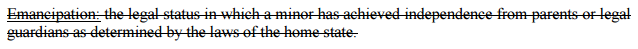 Rule 1-101
Escapee



Amended for clarity and to avoid confusion with term “absconder”.
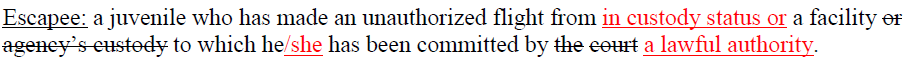 Rule 1-101
Good Faith Effort



Term is not used in Rules.
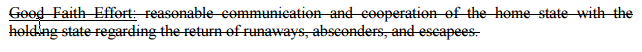 Rule 1-101
Guardian ad litem



Term is understood and not necessary to define.
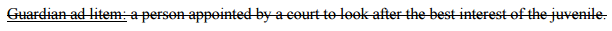 Rule 1-101
Holding State



Language amended for clarity.
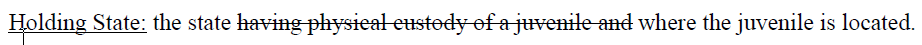 Rule 1-101
Home Evaluation/Investigation




Change term to “Home Evaluation” because “investigation” is not used in the rules and language amended to clarify meaning and incorporate West Region proposal.
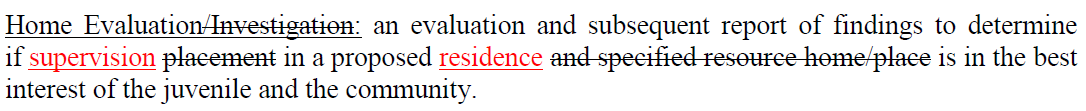 Rule 1-101
Home State



Language amended for clarity and uniformity. Definition specifies that home state is where the legal guardian/custodial agency resides, not the juvenile.
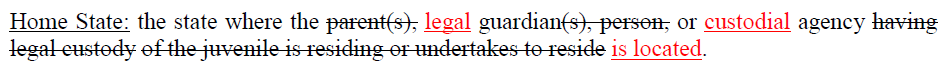 Rule 1-101
Interstate Compact for Juveniles




Language added to clarify the ICJ does not transfer jurisdiction.
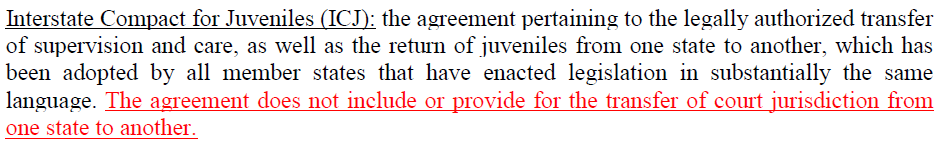 Rule 1-101
Juvenile




The Statutory language overrides the Rules; amended to mirror statutory language.
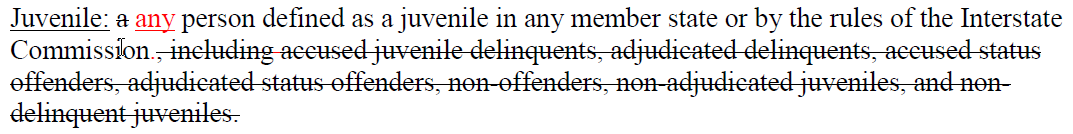 Rule 1-101
Legal Custodian



Changed term to “Custodial Agency” and language amended for clarity and uniformity to identify the court appointed agencies.
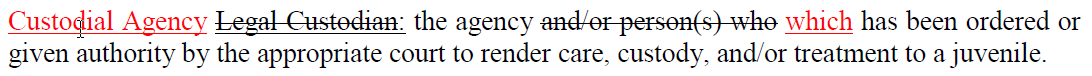 Rule 1-101
Legal Guardian



Language amended for clarity and uniformity and to identify person(s) legally responsible (any person legally responsible for a child, including the biological parent).
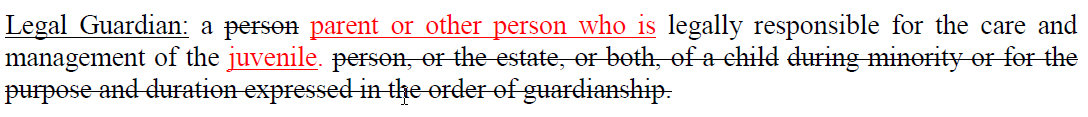 Rule 1-101
Legal Jurisdiction



Term amended to remove “Legal” as the rules use “jurisdiction” alone.
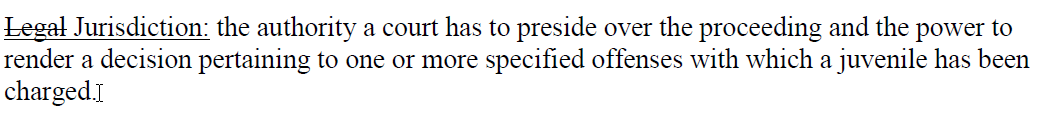 Rule 1-101
Non-Compacting State



Term is understood based on definition of ‘compacting state’.
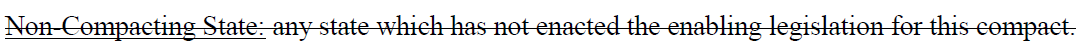 Rule 1-101
Peace Officer



Term is understood and not used outside of ICJ Rules Section 100.
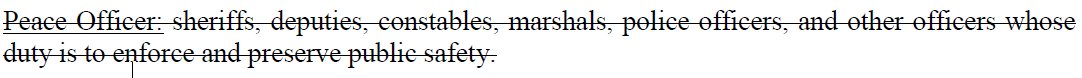 Rule 1-101
Pick Up Order



Term is understood and not used in the Rules.
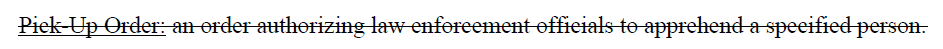 Rule 1-101
Private Provider



Term is not used in the Rules.
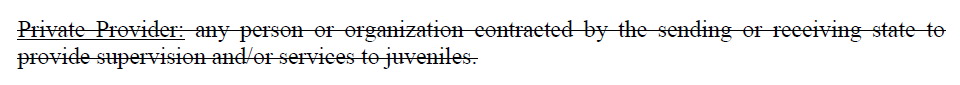 Rule 1-101
Residence



Term is understood and not necessary to define.
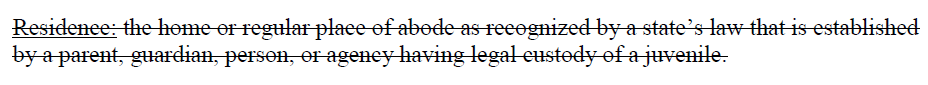 Rule 1-101
Rule




The Statutory language overrides the Rules; amended to mirror statutory language.
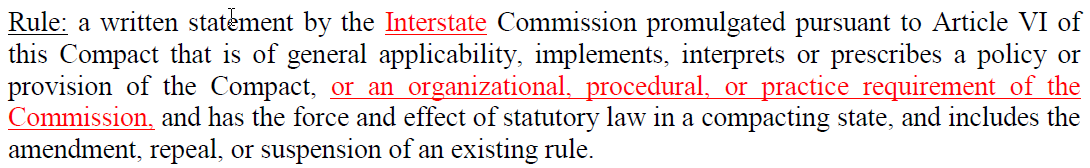 Rule 1-101
Runaway




Language amended to clarify age limit and person or agency responsible for child.
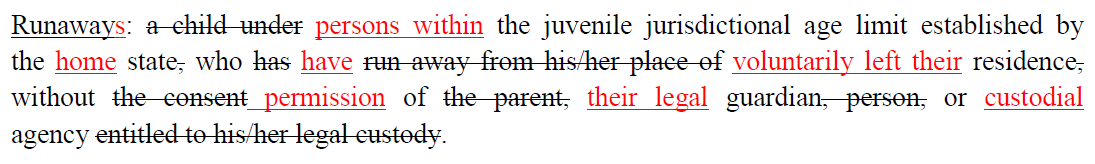 Rule 1-101
Status Offense



Term is not used in the Rules.
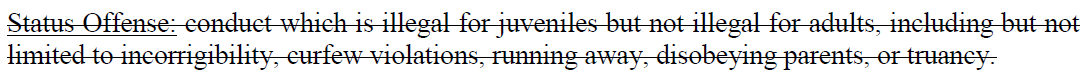 Rule 1-101
Travel Permit



Language amended to clarify travel permits can be used for all types of travel.
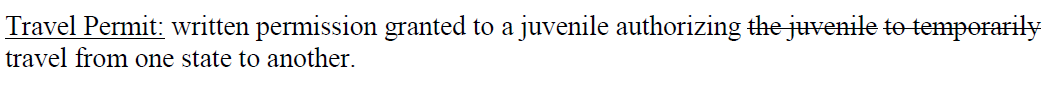 2015 Rule Proposals
Section 200: General Provisions
Rule 2-104
Communication Requirements Between States

Remove language concerning email correspondence  (process) because it is no longer applicable as information is shared via JIDS.
Rule 2-105
Victim Notification

Addition of full name of ICJ Form and language amended for clarity and syntax.
2015 Rule Proposals
Section 400: Transfer of Supervision
Rule 4-101
Eligibility Requirements for the Transfer of Supervision

Added/amended language from Rule 5-101(9) to clarify eligibility requirements.
Rule 4-101 SOUTH
Eligibility Requirements for the Transfer of Supervision

New paragraph about use of home evaluation for juveniles who are not yet adjudicated.
Rule 4-102
Sending and Receiving Referrals

Language amended for clarity and consistency; deleted time frames; incorporated West Region proposal to eliminate ‘placement’.
Rule 4-102 SOUTH
Sending and Receiving Referrals

New paragraph clarifying when a Form IA/VI is ‘complete’ and when a home evaluation can be completed, especially in instances where the juvenile is already in the receiving state.
Rule 4-103
Transfer of Supervision Procedures for Juvenile Sex Offenders

Language amended for clarity and consistency and to standardize the term ‘referral’; incorporated West Region’s proposal to eliminate the term ‘placement’.
Rule 4-104
Authority to Accept/Deny Supervision

Language amended for clarity and consistency; incorporated West Region’s proposal to remove ‘placement’; language moved to Rule 5-103 for organizational purposes.
2015 Rule Proposals
Section 500: Supervision in Receiving State
Rule 5-101
Supervision/Services Requirements 

Language amended for clarity and consistency ; incorporated West Region’s proposal to remove ‘placement’; language moved to Rule 4-101 for organizational purposes.
Rule 5-102 WEST
Absconder Under ICJ Supervision

Language amended for clarity and consistency.
Rule 5-103
Reporting Juvenile Non-Compliance, Failed Placement and Retaking

Language amended for clarity and consistency; incorporated West Region proposal to remove ‘placement’; language added to clarify requirements for a failed placement as proposed by Midwest Region; language moved/amended from Rule 5-103.
Rule 5-104
Closure of Cases

Language amended for clarity and consistency; incorporated West Region’s proposal to remove ‘placement’; paragraph deleted to remove timeline for maintaining closed files.
NEW 5-105
Probable Cause Hearing

New rule describing ICJ procedure for conducting a probable cause hearing for an alleged violation of conditions of supervision that brings ICJ into compliance with two U.S. Supreme Court opinions and protects juvenile rights.
2015 Rule Proposals
Section 600: Voluntary and Non-voluntary Return of Juveniles/Runaways
Rule 6-101
Release of Runaways to Parent or Legal Guardian

Language amended for clarity and consistency; remove language from amended By-laws; language moved to Rules 6-102 and 6-103; abuse and neglect language moved to new rule 6-105 to clarify abuse and neglect procedures apply to all returns.
Rule 6-102
Voluntary Return of Out of State Juveniles

Language amended for clarity and consistency; language moved from Rule 6-101.
Rule 6-103
Non-Voluntary Return of Non-Delinquent Runaways and/or Accused Status Offenders

Language amended for clarity and consistency; language moved from Rule 6-101; addition of time frame to be consistent with Rule 6-102.
Rule 6-103A
Non-Voluntary Return of an Escapee, Absconder or Accused Delinquent

Language amended for clarity and consistency; added language to clarify a judge does not need to verify own signature.
NEW Rule 6-105
Return of Juveniles when Abuse or Neglect is Reported

New rule applies to all returns when suspected abuse or neglect; adds clarity and emphasis.
2015 Rule Proposals
Section 700: Additional Return Requirements for Sections 500 and 600
Rule 7-101
Financial Responsibility

Language amended for clarity and consistency; language added from Rule 7-105 to clarify financial responsibility.
Rule 7-102
Public Safety

Language amended for consistency.
Rule 7-104
Warrants

Language amended to clarify entering warrants into the NCIC and defining geographic limits.
Rule 7-105
Custodial Detention

Language amended for clarity and consistency and to remove redundancy.
Rule 7-106
Transportation

Language amended for clarity and consistency; new paragraph not allowing for home/demanding state to use commercial ground transportation unless absolutely necessary.
Rule 7-107
Airport Supervision

Language amended for clarity and consistency.
2015 Rule Proposals
Section 800: Travel Permits
Rule 8-101
Travel Permits

Language amended for clarity and consistency and to clarify the issuing of travel permits by sending, receiving, and subsequent states; added title and number of form; incorporated West Region’s proposal to remove ‘placement’.
2015 Rule Proposals
Section 900: Dispute Resolution, Enforcement, Withdrawal, and Dissolution
Rule 9-103
Enforcement Actions Against a Defaulting State

Amended language to be consistent with Statute language.